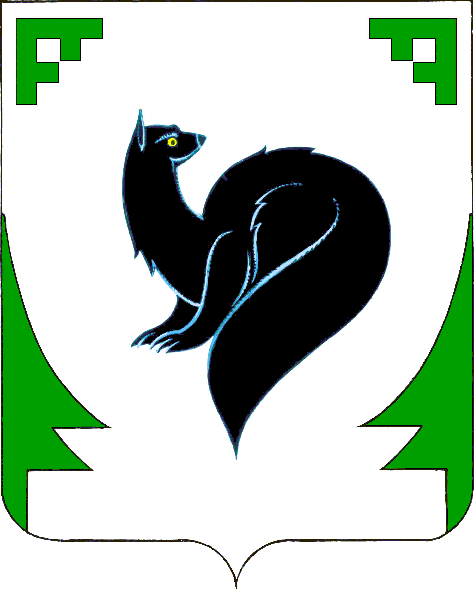 Координатор
Департамент экономической политики администрации города Мегиона 
 
Исполнители - Департамент экономической политики администрации города Мегиона
Муниципальное казённое учреждение «Служба обеспечения»
Муниципальные учреждения
Улучшение условий и охраны труда в городском округе город Мегиона 2014-2020 годы
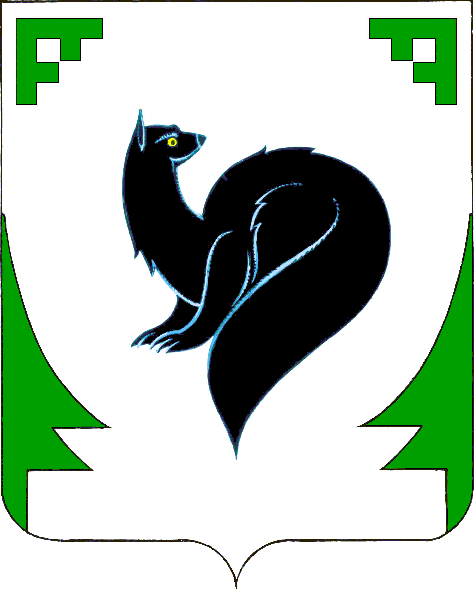 Цели и задачи муниципальной программы
Цель: обеспечение конституционных прав и гарантий работников на здоровые и безопасные условия труда


Задачи:
Реализация превентивных мер, направленных   на улучшение условий труда работников, снижения уровня производственного травматизма

Совершенствование нормативно-правовой базы  в области охраны труда, информационное обеспечение и пропаганда охраны труда  на территории городского округа город Мегион
Целевые показатели муниципальной программы
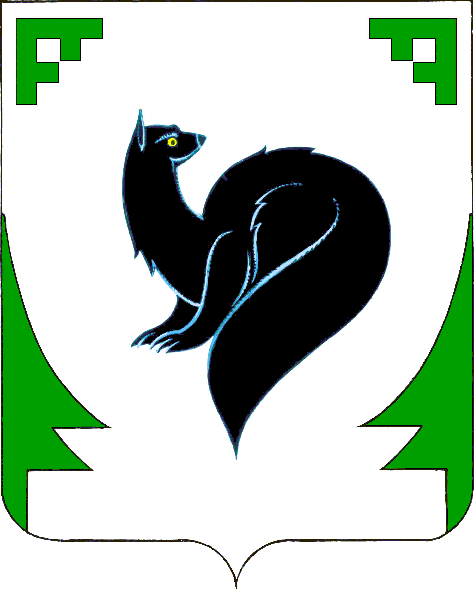 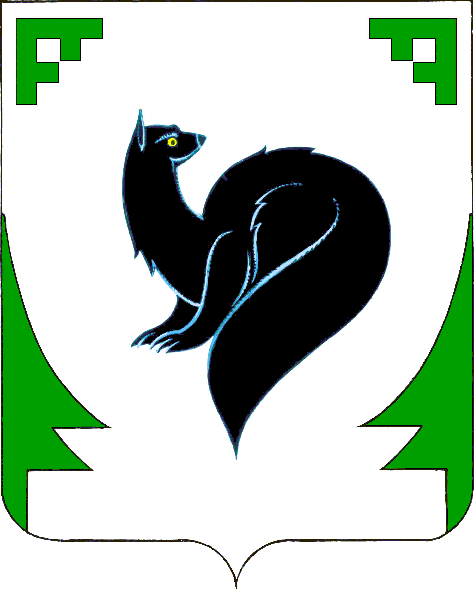 Основные мероприятия муниципальной программы
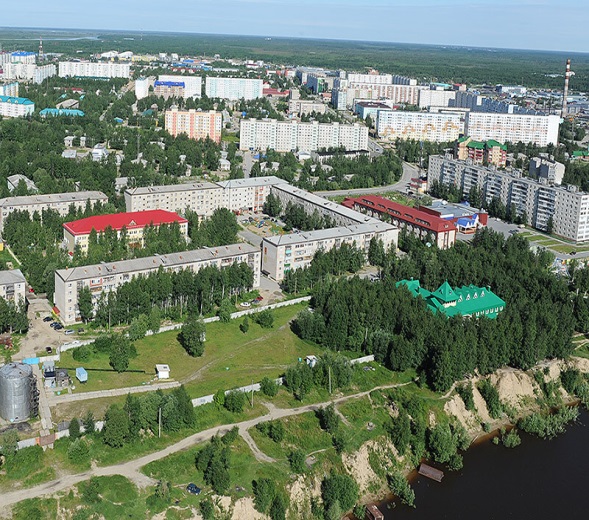 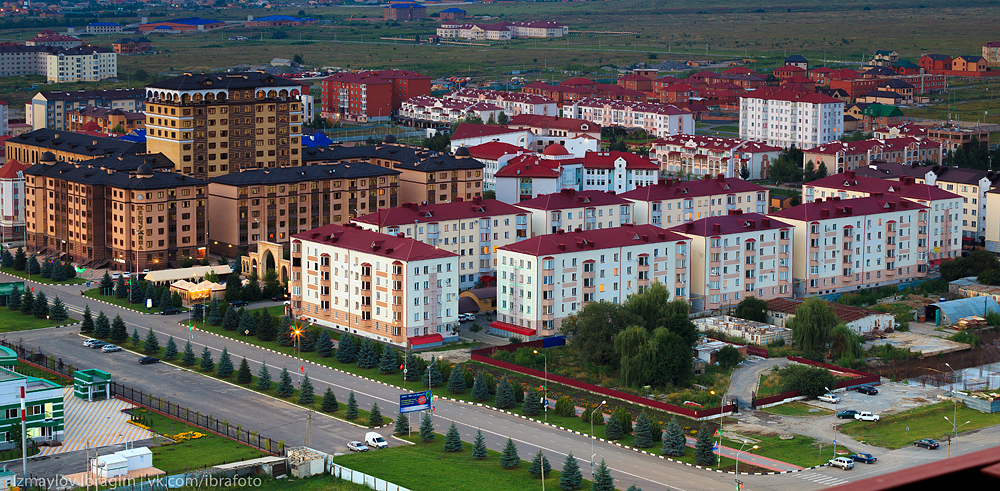 СПАСИБО  ЗА ВНИМАНИЕ!
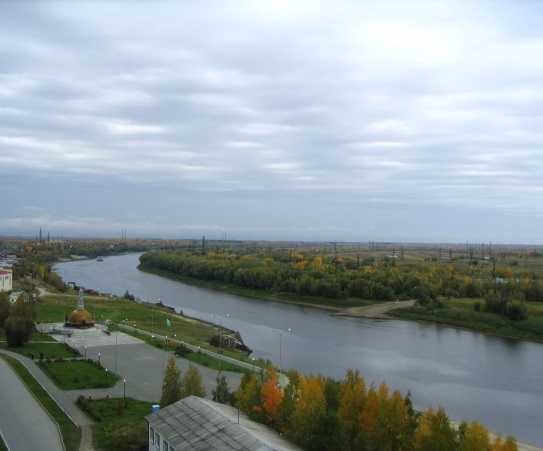 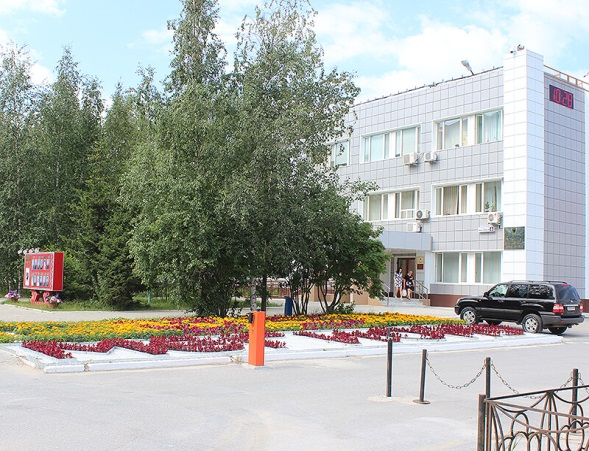 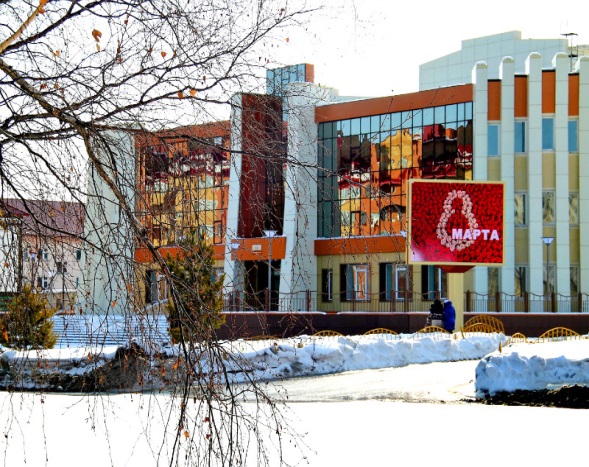 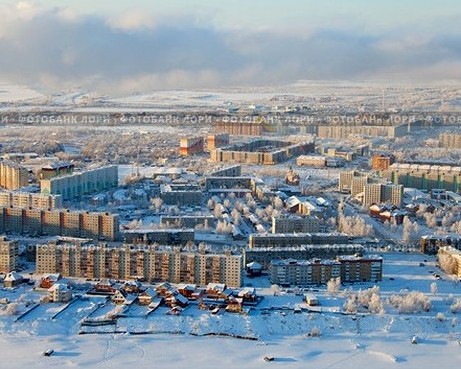